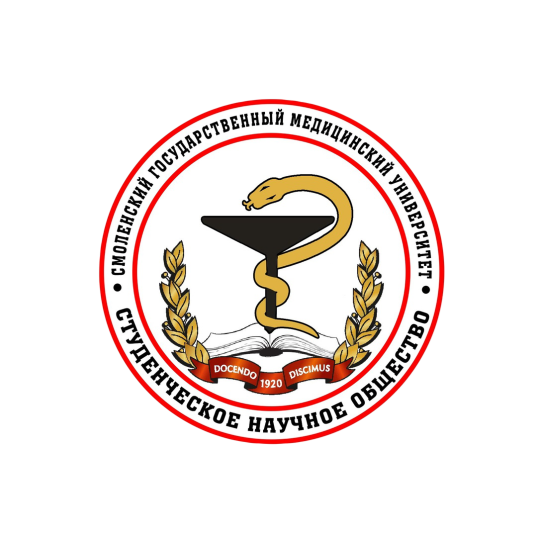 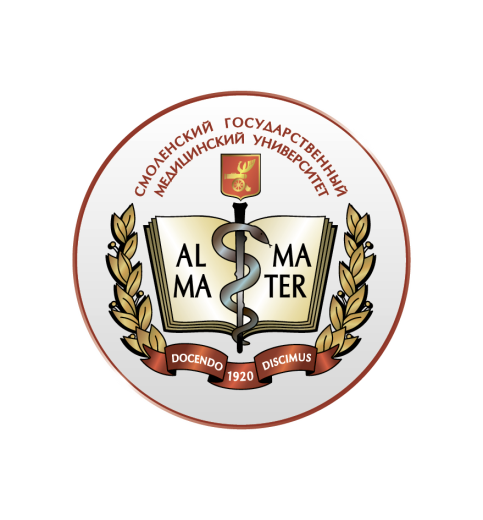 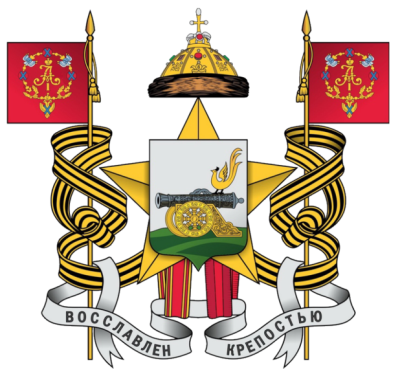 XII Всероссийская научно-практическая конференция студентов и молодых ученых с международным участием
«Актуальные проблемы науки XXI века»
(76-я научная студенческая конференция и
 52-я конференция молодых ученых)
25-26 апреля 2024
Г. Смоленск
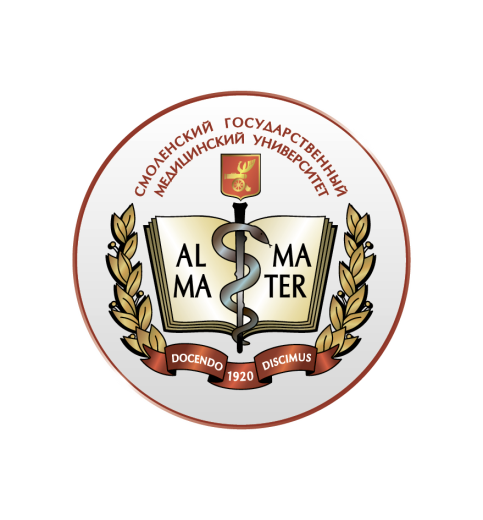 Полное официальное название ВУЗа
Название научной работы
ФИО автора(-ов) работы, курс и факультет/должность/ученая степень/ученое звание
Научный руководитель: 
ФИО научного руководителя, ученая степень, ученое звание, должность
XII Всероссийская научно-практическая конференция студентов и молодых ученых с международным участием  
«Актуальные проблемы науки XXI века»
Заголовок слайда
Текст слайда
XII Всероссийская научно-практическая конференция студентов и молодых ученых с международным участием «Актуальные проблемы науки XXI века»
3
XII Всероссийская научно-практическая конференция студентов и молодых ученых с международным участием «Актуальные проблемы науки XXI века»
4